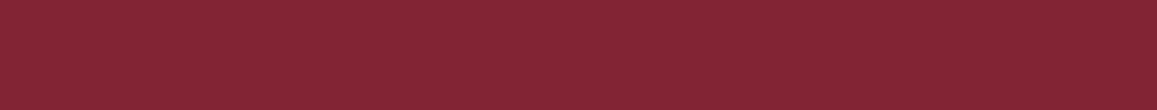 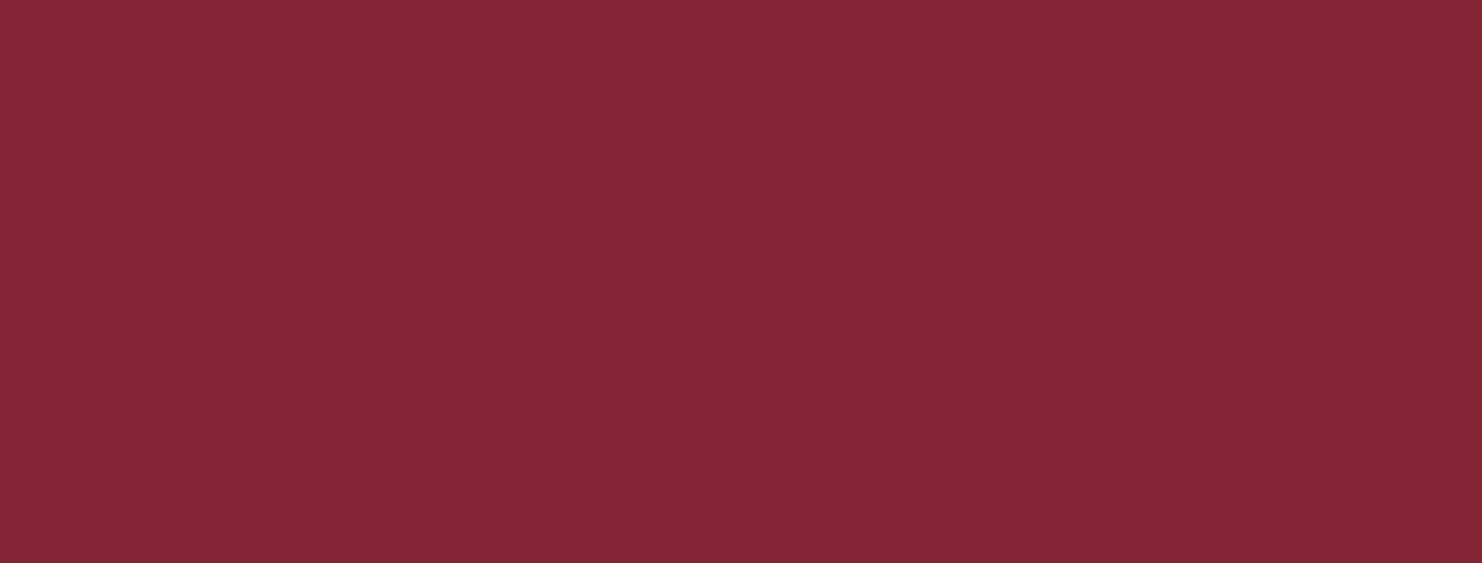 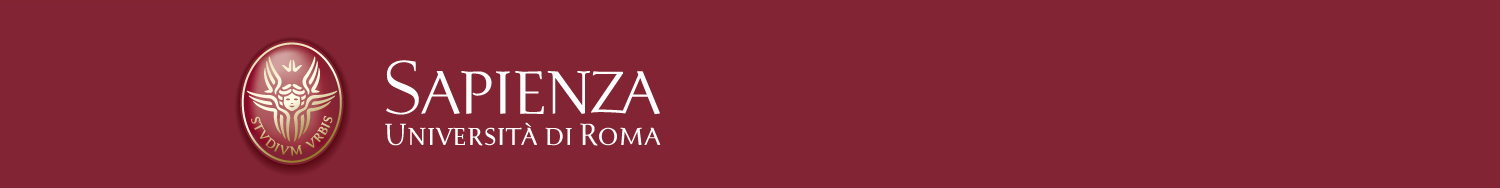 S. Servolo : 25 settembre 2021Il trasferimento dell’immobile e la stabilità dell’aggiudicazione L. Farina
Il decreto di trasferimento e i rimedi. La tutela dell’aggiudicatario.
Se è vero che nulla executio sine titulo è vero pure che nessuna liquidazione può realizzarsi senza tutela dell’aggiudicatario; sogg. che materialmente affida all’ufficio esecutivo il corrispettivo della vendita. Senza adeguata tutela delle aspettative dell’aggiudicatario ad ottenere il trasferimento del bene, diminuirebbero significativamente i soggetti disposti ad acquistare il bene staggito, incidendo negativamente sulla soddisfazione dei creditori.
Il problema della stabilità del (decreto di) trasferimento è in realtà il problema della vendita forzata- 
Stabilità sempre biunivoca (rispetto all’aggiudicatario/rispetto all’ufficio esecutivo, al debitore e a sogg. terzi v. ad es. conduttore)
Controllo su stabilità vendita sempre affidato al g.e. (v. art. 586 c.p.c.) 
Solo lo Stato (e cioè il g.e. che di tale potere è investito dall’ordin. proc.) può trasferire la proprietà del bene pignorato all’offerente – contro la volontà del debitore -per raggiungere il fine pubblico proprio della giurisdizione esecutiva. 
Responsabilità patrimoniale (2740 c.c.) 
Per questa ragione il d.t. è atto esclusivo del g.e. (v. 591 bis) e del g.d. (108 l.fall.) unico legittimato ad ordinare la purgazione
La stabilità (1)
Carnelutti, anticipando le riforme più recenti, aveva affermato: è impresa assai ardua riuscire ad individuare potenziali interessati all’acquisto di un bene pignorato, disposti, in caso di accoglimento dell’opposizioni o di contestazioni, ad accettare di buon grado l’inconveniente di doverlo restituire, accontentandosi di recuperare in tutto o in parte quanto versato 
La stabilità va tendenzialmente assicurata su diversi piani, indipendentemente dal soggetto che la «minaccia»: 
su un piano (endo) processuale (error in procedendo); 
su un piano sostanziale (615); 
rispetto a vincoli esterni alla procedura esecutiva (v. ad es. la prelazione dello Stato su beni di interesse storico)
La stabilità in chiave processuale (nullità formali)
La stabilità della vendita forzata è direttamente funzionale alla fruttuosità e, dunque, alla migliore soddisfazione dei creditori. Una riprova di tale assunto è fornita direttamente dall’abrogazione di fatto dell’art. 576 c.p.c. (e della gara in aumento) e della offerta migliorativa di cui all’art. 107 l. fall. (da parte del CCI).
Un primo fattore rilevante in punto di stabilità dell’aggiudicazione è dato dalla insensibilità dell’aggiudicazione nei confronti di offerte migliorative. 
Rispetto ad un’offerta (successiva) d’importo più elevato di altri interessati, il legislatore preferisce tenere ferma l’aggiudicazione, non fosse altro per il fattore tempo che incide anch’esso sulla soddisfazione (v. ragionevole durata: nella migliore ipotesi l’offerta migliorativa allunga i tempi, ma spesso comporta un contenzioso).
La stabilità rispetto alle nullità formali ➢fino all’ord. ex 569 c.p.c.
La stabilità della vendita forzata può dirsi presidiata, su un piano processuale, dagli artt. 569 e 617 c.p.c. che impediscono alle nullità formali (se non denunciate entro l’udienza di vendita o quelle successive entro un breve termine perentorio) di invalidare l’aggiudicazione e di riverberarsi sul decreto di trasferimento.
Rispetto alla funzione preclusiva affidata all’art. 569 c.p.c. e rafforzata dalla normativa più recente (v. artt. 495, 615) rimangono alcune zone grigie: v. ad es. artt. 483 (cumulo) e 496 (riduzione) c.p.c. per i quali manca un’espressa limitazione temporale
Si può applicare in via analogica la preclusione del 615 in difetto di apposita previsione normativa? No
La stabilità rispetto alle nullità formali:  dall’ord. ex 569 al decreto 586 c.p.c.
Tale stabilità è massima nelle procedure non delegate: se è il g.e. a vendere direttamente il bene i suoi provvedimenti sono opponibili ex 617 c.p.c. ➢ o il provvedimento è stato opposto, oppure – in difetto – gli eventuali vizi sono stati sterilizzati dal decorso del termine, senza riverberarsi sul d.t.
La stabilità dell’aggiudicazione viene meno nelle procedure delegate al professionista perché:
Il professionista è ausiliario. Va esclusa la possibilità di opporre ex art. 617 c.p.c. gli atti del delegato: l'opposizione presuppone sempre un provvedimento e, dunque, una determinazione propria del g.e. (Cass. 26 giugno 2006, n. 14707; Cass. 20 gennaio 2011, n. 1335). Riforma 1998
Funzione di controllo e sterilizzazione nullità: 591 ter versus 617 c.p.c. (Ante 2015): manca una protezione
mancanza di un termine cui ancorare la reazione della parte ha sempre minato la concreta applicazione dell’art. 591 ter.
ove i vizi della vendita delegata e dell'aggiudicazione non fossero stati oggetto di reclamo, si sarebbero propagati al decreto 586 c.p.c., consentendone l'impugnabilità ex art. 617 c.p.c. per nullità derivata.
Pertanto, in difetto di reclamo, l'opposizione ex art. 617 c.p.c. ➡️ il decreto di trasferimento trattandosi del provv.  con cui il g.e., recepiti i risultati della liquidazione svolta dal professionista, chiude la vendita forzata e trasferisce il bene.
La vendita forzata delegata ha dunque sempre avuto una stabilità – da un punto di vista processuale – inferiore rispetto alla vendita attuata direttamente dal g.e. Ma in passato la delega non era obbligatoria!!
Post riforma 2015
L’ordinanza del g.e. è inopponibile ma reclamabile al collegio ex art. 669 (13) c.p.c.+ ancora manca la previsione del termine cui ancorare la reazione della parte. Lacuna questa che continua a minare la piena operatività del rimedio a cui si aggiunge che:
Cass. 9.5.2019, n. 12239➤1) gli atti del professionista delegato sono reclamabili dinanzi al g.e. ex art. 591-ter;2) i provvedimenti con cui il g.e. fornisce istruzioni al p.d. o decide sul reclamo avverso gli atti di questi hanno contenuto meramente ordinatorio e non vincolano il g.e. nell'adozione dei successivi provvedimenti della procedura;3) il reclamo al collegio avverso i provvedimenti resi dal g.e. nelle due ipotesi precedenti dà vita ad una ordinanza priva di natura decisoria, come tale insuscettibile di passare in giudicato;4) eventuali nullità verificatesi nel corso delle operazioni delegate al professionista, e non rilevate nel procedimento di reclamo ex art. 591-ter, potranno essere fatte valere impugnando ex art. 617 c.p.c. il primo provvedimento successivo adottato dal g.e. (ovvero il d.t.).
Criticità
doppio binario impugnatorio a seconda che il giudice abbia o meno delegato la vendita ed incide sulla stabilità dell’aggiudicazione e sulla (ragionevole?) durata del processo d’espropriazione forzata. Incide, infatti, sullo stesso fattore tempo che non consente più la gara in aumento o che ha condotto all’introduzione dell’offerta outlet
Risulta incoerente una disciplina che non prevede un meccanismo di sterilizzazione delle nullità formali per tutti i vizi  della fase di liquidazione e che rende precario il trasferimento del bene
Risulta incoerente una disciplina che consente il ricorso in cass. contro i soli provvedimenti  (del giudice) opponibili ex art. 617, escludendolo per gli stessi provvedimenti fondati, in forza di delega del giudice, sugli atti del p.d. 
Risulta incoerente rispetto alla disciplina prevista per gli atti del custode sottoponibili al controllo del g.e. con istanza ex artt. 60 e 486 c.p.c. Il successivo provvedimento del g.e. sarà opponibile ex art. 617 c.p.c. (Commistione tra funzioni del pd e del custode determina una seconda e diversa incongruenza che impone invece una distinzione nell’individuazione dei rimedi).
Criticità (segue)
Incoerenza origina dal fatto che ➡️ l’aggiudicazione ha gli stessi effetti (sostanziali e processuali) sia se avviene davanti al g.e., sia al pd
La soluzione proposta dalla Cassazione rende «antieconomica» la delega ed integra una ragione che consente al creditore di domandare al g.e. di provvedere direttamente alla liquidazione, senza disporre la delega?  (v. co.2°, 591 bis, c.p.c.) 
Lo Stato risponde dei ritardi – v. la c.d. legge Pinto (legge 24 marzo 2001, n. 89) - nella definizione della procedura anche quando delegata (Cass., n. 13921/14).
Se io offerente escluso faccio istanza 486 al g.e. senza qualificarla ed il g.e. provvede senza qualificare, il provvedimento è opponibile 617 oppure no? Se il g.e. a sua volta non qualifica?
591 ter/669 terdecies +riforma 2021
Funzione 591 ter = incongruente con l’istituto del reclamo, sempre correlato a provvedimenti dal carattere cautelare (quali le sospensioni ex art. 512 o 624 o 618 c.p.c., dove è infatti coerentemente ammesso), di cui è privo invece lo specifico provvedimento che risolve le questioni insorte durante la vendita delega.
L’ordinanza che risolve le questioni non ha natura diversa da quella dell’ordinanza che la delega conferisce o che la modifica o perfino revoca: sicché era ed è logico ritenere che anche il successivo provvedimento fosse assoggettato allo stesso mezzo di impugnazione del primo, e cioè l’art. 617 c.p.c.
Identità di effetti e funzioni tra aggiudicazione compiuta dal pd e quella disposta dal g.e. (idem per illegittima esclusione di un’offerta o ammissione di un’offerta illegittima). Dove sta il carattere cautelare? 🧐
A noi pare che il meccanismo (imperfetto) del 591 ter tenda (e debba) ricalcare quello camerale  (art. 737 ss.c.p.c. ovvero ex art. 36 l.fall. in cui vi è una cognizione elastica, di carattere camerale; al pari di quest'ultimo, allora, può (ed anzi deve) ammettersi l'esperibilità del ricorso per cassazione avverso l'ordinanza collegiale di cui all'art. 591-ter. 
Nell’art. 591 ter (come nel 36 l. fall.) Il rimedio dell’art. 617 c.p.c. (e dell’omologo art. 26 l. fall.) è residuale/ di chiusura. Viene utilizzato come grimaldello per ottenere quella stabilità che solo l’art. 617 assicura, anche se l’opponibilità viene riconosciuta in linea potenziale/teorica. 
Possiamo, in linea ricostruttiva,  arrivare a concepire l’art. 591 ter come condizione di ammissibilità per esperire l’opposizione ex art. 617 ovvero come un art. 617 trifasico o, ancora, come un contenitore  che include l’art. 617.
591 ter: la stabilizzazione
Funzione di stabilizzazione 591 ter degli atti non esclude il potere del g.e. di revocare/caducare l’aggiudicazione: è una cautela riconosciuta a favore del g.e., delle parti e della stabilita della vendita e non può essere letta come una deminutio incidente sul potere di controllo della fase liq. che l’art. 586 c.p.c. gli riconosce.
Al di fuori di quei vizi che in caso di vendita non delegata sarebbero stati coperti dal decorso dei 20 gg. (ad es. violazione 572-573) il g.e. conserva il potere di revoca per tutti i vizi che superano lo sbarramento di fase come ad es., quelle nullità che possono considerarsi assolute (pubblicità, vendita di bene oggettivamente diverso da quello pignorato,  bene danneggiato e reso inutilizzabile rispetto alla sua funzione dal debitore ecc., aliud pro alio) 
In sintesi: come accade per i vizi degli atti del g.e. sanati dal decorso del termine preclusivo, il discorso non muta per gli atti del pd non censurati ex art. 591 ter
Necessità – in sede di riforma - della specificazione sulla perentorietà del termine di 2° giorni: cfr. termine saldo prezzo
Vizi formali che resistono alla sterilizzazione 617 (segue)
- vizi in punto di pubblicità perché incide direttamente sulla gara. Di recente Cass. 5 luglio 2019, n. 18344: il professionista non ha il potere di scegliere un qualunque sito internet, anche al di fuori di quelli indicati nel decreto ministeriale (il giudice di merito aveva riconosciuto l'illegittimità della delega, ritenendola però sanata in quanto non tempestivamente censurata mediante opposizione 617). 
La scelta del professionista, in forza del richiamo contenuto nella delega ai "siti preposti" e, quindi, indirettamente all'art. 490 c.p.c., è da intendersi esclusivamente nell'ambito dei siti autorizzati, previsti dal d.m. ex art. 173 ter disp. att. c.p.c.
Vizi formali sanati dal decorso inutile dei 20 gg.
Il termine per il versamento del saldo prezzo è perentorio (11171/15). In caso di tardività, l'opposizione ex art. 617 va proposta al più tardi avverso il provvedimento di rigetto dell'istanza di revoca dell'ordinanza di proroga per il versamento del saldo del prezzo: sicché l'opposizione proposta avverso il decreto di trasferimento è tardiva, perché tesa a far valere un vizio riflesso, senza che sia stato previamente impugnato l'atto presupposto (Cass. 10.12.2019, n. 32136)
Viene superata così Cass. 7446/07 per cui: "se l'aggiudicatario incorre nella decadenza ex art. 587 c.p.c., sino a quando la decadenza non è stata pronunciata, ma d'altra parte non è stato ancora pronunciato il decreto di trasferimento, il procedimento esecutivo non rivela per sé alcuna situazione di contrasto con le norme che lo regolano, e dunque non v'è spazio per un onere di opposizione, ma se mai solo la facoltà di presentare istanza al g.e., per sollecitarlo ad adottare il provvedimento ex art. 587 c.p.c. Solo con la pronuncia del decreto di trasferimento si determina una situazione di contrasto con l'art. 587 c.p.c., e sorge un onere di opposizione".
La stabilità dai vizi sostanziali
l’art. 2929 c.c., introducendo una preclusione analoga a quello del giudicato di cui all’art. 2909 c.c., scongiura il rischio che vizi di tipo sostanziale possano pregiudicare l’acquisto del terzo. 
Dopo che la giurisprudenza di legittimità aveva svilito la funzione di protezione dell’aggiudicatario affidata all’art. 2929 c.c., il legislatore ha introdotto nel 2006 l’art. 187 bis disp. Att. c.p.c.
Non è stato sufficiente. Solo nel 2012 le SS.UU. (rel.Rordorf)- senza mai disallinearsi dalla precedente interpretazione resa sul 2929 c.c.- ha riconosciuto la stabilità dell’aggiudicazione anche in caso di successivo accoglimento di un’opposizione 615 c.p.c.
La stabilità della vendita è anche a favore dell’ufficio esecutivo e dei creditori (rispetto alle contestazioni dell’aggiudicatario)
La fermezza del risultato del processo d’espropriazione viene assicurata anche con una forte limitazione degli strumenti a disposizione dell’aggiudicatario per contestare la vendita forzata.  Forte limitazione dei rimedi sostanziali.
Il riferimento è all’art. 2922 c.c. in forza del quale va escluso che l’aggiudicatario possa:
 a) invocare la garanzia per i vizi della cosa, riconosciuta invece al compratore dall’art. 1490 c.c.;
 b) impugnare l’acquisto per cause di lesione in deroga a quanto dispone l’art. 1448 c.c. a tutela dell’acquirente che chieda la rescissione del negozio. Allo stesso modo va escluso che l’acquirente del bene espropriato possa agire per la risoluzione del contratto, per la riduzione del prezzo d’acquisto, ovvero per il risarcimento del danno.
E l’aliud pro alio?
617= rimedio di chiusura del sistema e della fase liquid.
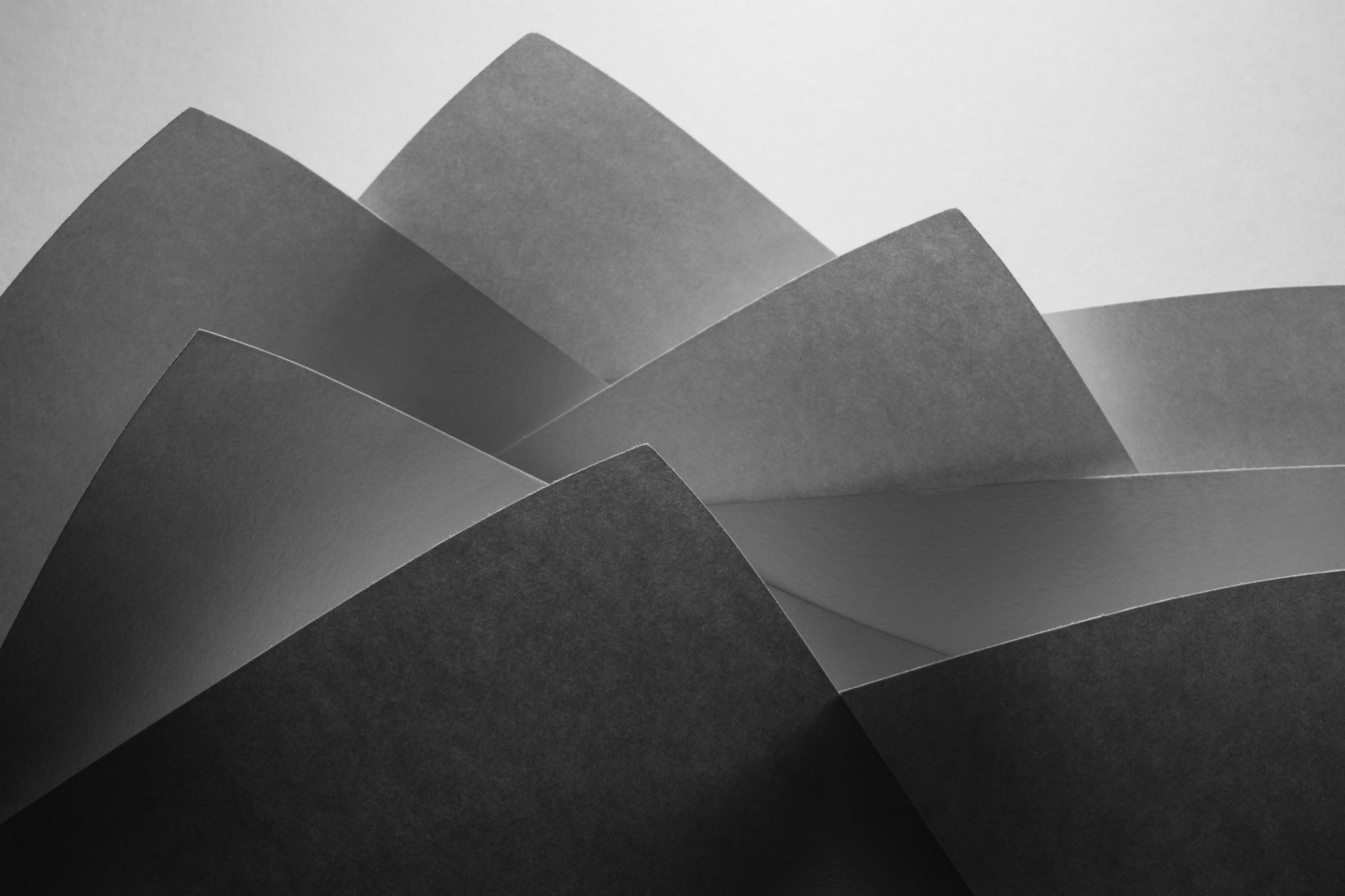 Aliud pro alio (segue)
Integrano ipotesi di aliud pro alio, ipotesi di vendite forzate di terreni con erronea indicazione della destinazione urbanistica (Cass., 14/10/2010, n. 21249) e di immobili abusivamente edificati non sanabili la cui condizione edilizia non sia stata menzionata nell’avviso di vendita (Cass. 11/10/2013, n. 23140)


il bene oggetto di vendita forzata deve essere “ontologicamente diverso da quello sul quale è incolpevolmente caduta l’offerta dell’aggiudicatario perché, in una prospettiva funzionale, dopo il trasferimento risulti definitivamente inidoneo all’assolvimento della destinazione d’uso” in conseguenza di una situazione permanente e non semplicemente transitorio o momentaneo: così Cass., 29/01/2016, n. 1669 ha escluso l’aliud pro alio per temporanea inagibilità dell’unità abitativa causata da elementi inquinanti, non descritti in perizia, suscettibili di rimozione per il ripristino della piena salubrità dell’immobile).
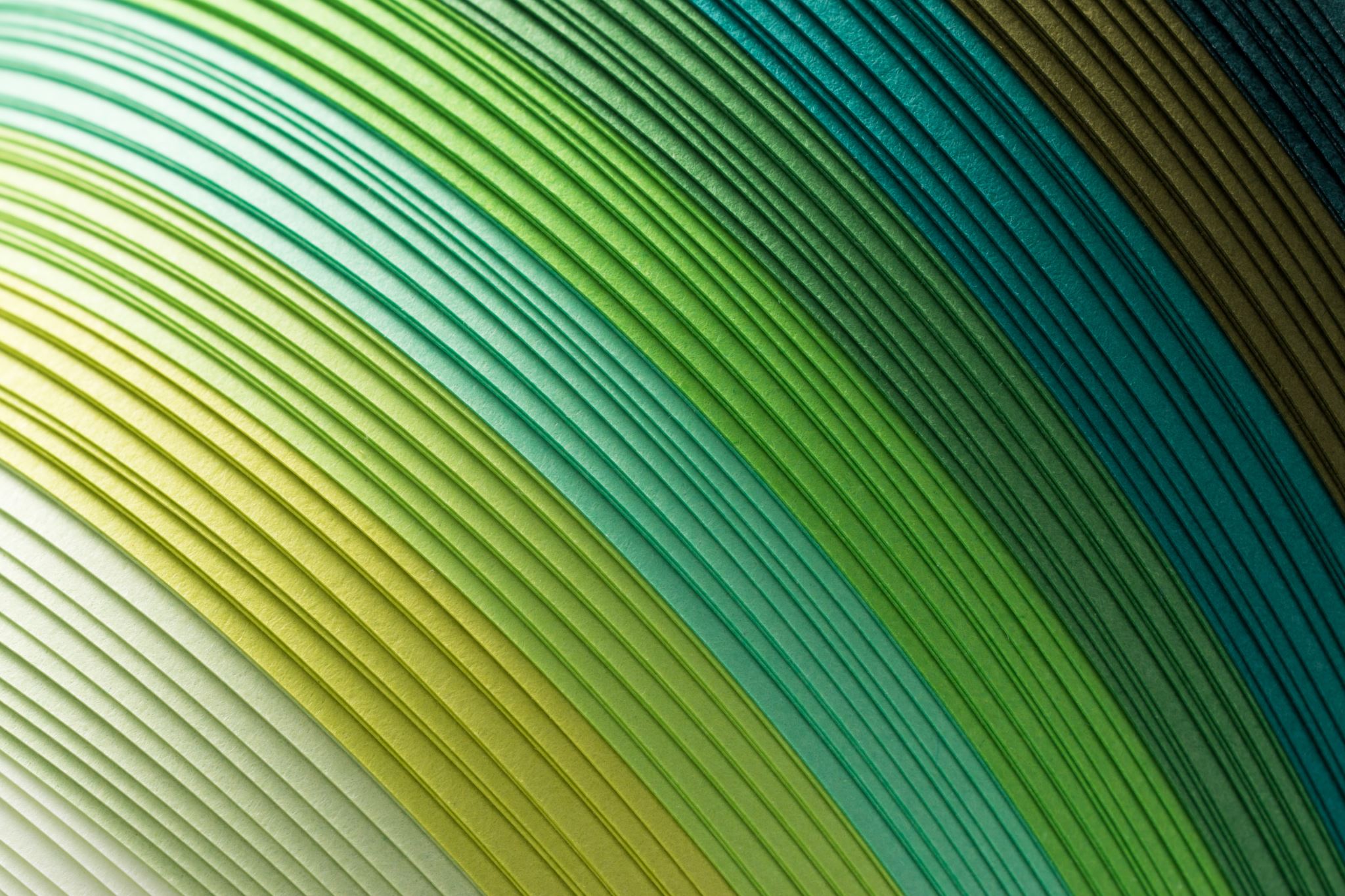 Principio del cd. consenso informato: Cass. 2016/21480
Il danneggiamento del bene
Segue: danni e tutela aggiudicatario
Cass. 17/02/1995, n. 1730 ☞ resp. del custode per violazione della diligenza del buon padre di famiglia ex art. 67 c.p.c. nella conservazione dell’integrità materiale del cespite come, ad es., per la omessa adozione di mezzi adeguati ad evitare intrusioni  
L’azione risarcitoria può essere preceduta da un sequestro conservativo, concesso “su istanza del creditore che ha fondato timore di perdere la garanzia del proprio credito” (art. 671 c.p.c.) e anche inaudita altera parte se l’instaurazione del contraddittorio pregiudica le ragioni creditorie.
Danni cagionati al bene staggito … e revoca dell’aggiudicazione? Ipotesi non codificata che potrebbe forse trovare applicazione nei casi più gravi in caso di significativa lesione dello ius ad rem. Se le somme versate non sono ancora state distribuite sembra forse percorribile l’ipotesi di decurtare da quanto versato il danno effettivamente subito dal terzo aggiudicatario. 
A noi pare preferibile la diversa soluzione che addossa direttamente al debitore il danno cagionato al bene, mediante una decurtazione/restituzione del saldo del prezzo di un importo pari al danno, con un minor effetto esdebitatorio. Aderendo, difatti, alla soluzione precedente si incentivano condotte illecite e si dilatano i tempi dell’espropriazione forzata
Per ss.uu. L’ordine impartito dal g.e. ex art. 586 c.p.c. (ovvero dal g.d. ex artt. 107, 2° comma, ovvero 108, 2° co., L. fall.) al conservatore di cancellare le formalità pregiudizievoli trova immediata attuazione, non essendo prevista la notifica del decreto di trasferimento, né la soggezione degli effetti a condizione o termine Sez. un., 14.12.2020, n. 28387, in Giur.it., 2021, 6.
Per un primo orientamento, a tutela dei creditori, il conservatore richiedeva, per la cancellazione, la definitività del dt. Una volta accolta l’opposizione e dichiarata la nullità del decreto, avrebbero difatti acquistato efficacia, in pregiudizio dei creditori, gli (eventuali) atti dispositivi compiuti dal debitore dopo la trascrizione del pignoramento o alla precedente iscrizione ipotecaria, ormai cancellati.
L’art. 2878, n. 1, c.c., in forza del quale l’ipoteca si estingue con la cancellazione, non preclude una nuova iscrizione (resa necessaria dalla caducazione del decreto); tuttavia questa prende il grado, ex art. 2881 c.c., definito dal momento in cui viene operata.
I tempi dell’effetto purgativo. Per le SS.UU. e per il conservatore
A supporto del rifiuto del conservatore era invocato l’art. 2884 c.c., per il quale la cancellazione dell’ipoteca è eseguita solo se ordinata con sentenza passata in giudicato o altro provvedimento definitivo.
Analoga tutela era riconosciuta dalle corti di merito anche al creditore pignorante, estendo la quiescenza dell’ordine di cancellazione anche al pignoramento, vincolo rispetto al quale però l’art. 2884 c.c. non fornisce appiglio normativo alcuno
Per la giurisprudenza di merito cfr.: Trib. Lucca, 14-20.07.2017, n. 3727; Trib. Taranto, 31.05-5.06.2019, n. 1356. Dall’stanza della Procura generale risulta (p. 8 ss.) che la stessa posizione era avallata negli Uffici di Genova e Roma
La decisione delle Ss. un. a tutela dell’aggiudicatario
Le Ss. Uu. fanno leva, in linea generale, sulla celere definizione dell’esecuzione, sull’appetibilità della vendita e sulla tutela dell’aggiudicatario (Trib. Milano, 3 dicembre 2019, in Ref., 2020, 154 ss.; Trib. Prato, 29 agosto 2018, in www.ilcaso.it.). l’immediata attuazione dell’effetto purgativo è presidiata dagli artt. 2929 c.c. e 187-bis disp. att. c.p.c 
Il richiamo all’art. 2884 c.c. operato dalla giuris merito non è pertinente. Tale disposizione richiede la definitività del provvedimento che presuppone la cancellazione; tuttavia, la regola riguarda l’estinzione dell’ipoteca all’esito di un giudizio di cognizione che ha ad oggetto un credito presidiato da garanzia reale, nel contraddittorio delle parti, e non riguarda l’espropriazione; non fosse altro perché il credito dell’ipotecario è già (accertato e contenuto) nel titolo esecutivo che sorregge il pignoramento o l’intervento ex art. 499 c.p.c. Per queste ragioni la nozione di “cosa giudicata” richiamata dall’art. 2884 c.c. non può operare in sede esecutiva, né essere traslata sulla nozione equivalente di definitività del decreto di trasferimento
La cancellazione ex art. 586 prescinde dal principio del contraddittorio, perché: o il soggetto che la subisce ha partecipato al giudizio (creditore pignorante o interventore) oppure ha già ricevuto l’avviso di cui all’art. 498 c.p.c. (creditore ipotecario, sequestrante), ed è, pertanto, consapevole dell’effetto del trasferimento coattivo
Nessuna norma impone alla cancelleria il rilascio di attestazioni sulla stabilità del d.t.
Le deroghe all’effetto purgativo immediato sono tutte normativamente stabilite
La tutela delle parti in sede esecutiva è affidata esclusivamente al g.e.
Rischio minimo per le vendite eseguite direttamente dal g.e., dove il termine per dedurre (ex art. 617 c.p.c.) i vizi propri dell’aggiudicazione è solitamente scaduto alla data di emissione del decreto di trasferimento. (salve sempre quelle direttamente riferibili al decreto stesso).

Rischio più elevato nella vendita delegata, dove la più recente interpretazione dell’art. 591-ter c.p.c. (Cass. 2019/n. 12238 cit.,) ha svilito la funzione svolta da tale strumento, configurando l’opposizione ex art. 617 c.p.c. proposta nei confronti del decreto di trasf. come la sede naturale in cui denunciare le nullità dell’aggiudicazione
E se il decreto di trasferimento è caducato per nullità della fase della vendita?
E la stabilità della vendita fallimentare?
Chi ordina la cancellazione? G.e. versus G.d.?
l'art. 108 I. fall. prevede, analogamente all’art. 586 c.p.c., l'effetto purgativo al momento della riscossione del prezzo versato dall'aggiudicatario;
 l'art. 88 I. fall. statuisce pressamente che il curatore provveda alla notificazione di un estratto della sentenza dichiarativa di fallimento ai competenti uffici per la trascrizione sul bene immobile appreso dalla curatela
il bene immobile gravato da tale formalità pubblicitaria, ancorché di natura dichiarativa, subisce un effetto pregiudizievole in quanto difficilmente collocabile sul mercato ed insuscettibile di godere di benefici creditizi; pertanto l'aggiudicatario ha diritto alla purgazione.
allorquando sia il g.e. a provvedere alla vendita coattiva, anziché il g.d., in una procedura in cui il fallimento è intervenuto ex art. 107 I. fall., il potere di ordinare la cancellazione della sentenza di fallimento non si trasferisce al g.e., ma rimane in capo al g.d
Cass., ord., 12.05.2021, n. 12575: Ha ritenuto inammissibile il ricorso del curatore 111 Cost che originava da un 26 l. fall. perché: a) privo di decisorietà, trattandosi di atto dovuto dal giudice ove ne ricorrano i presupposti di fatto; b) il curatore difetta totalmente di interesse all'impugnazione.
Vincoli esterni e problematiche extraprocessuali: usucapione
Cass. 13.11.2019, n. 29325: Il creditore ipotecario è litisconsorte necessario nel giudizio di accertamento dell’usucapione dell’immobile oggetto del pignoramento; pertanto la sentenza di accertamento - se resa in un giudizio cui non ha partecipato – non è opponibile a tale soggetto e può essere prudentemente apprezzata quale mero elemento di prova dal giudice dell’opposizione di terzo ex art. 619 c.p.c. promossa dall’usucapiente
Si supera cosi Cass., 28.09.2012, n. 15698 secondo cui il creditore ipotecario che non abbia partecipato al giudizio di accertamento dell’usucapione introdotto contro il proprietario formale, debitore ipotecario, subisce gli effetti della sentenza e, pertanto, è tenuto ad impugnarla nei modi e nelle forme dell’opposizione revocatoria di cui all’art. 404, 2° co., c.p.c.
tipologie di confisca (diverse da quelle di cui al d.lgs. 159/11)
Cass., 21 ottobre 2020, n. 28242: Rispetto dell’ordo temporalis delle trascrizioni. I rapporti tra le tipologie di confisca (diverse da quelle di cui al d.lgs. 159/11) e le procedure esecutive civili sono regolati dal principio generale della successione temporale dell’iscrizione delle formalità nei pubblici registri. Sicché se la trascrizione della misura penale è successiva al pignoramento (o comunque all’ipoteca) il bene deve ritenersi validamente trasferito in capo al terzo aggiudicatario.
ripensamento della questione da parte della Cassazione civile. Ed infatti, non va dimenticato che Cass., III sez., 30.11.2018, n. 30990 aveva ritenuto infondato il presupposto per il quale «la confisca (facoltativa) disposta ai sensi dell'art. 240 c.p. in sede penale, laddove non preceduta da sequestro ad essa strumentale, prevale agli effetti civili su quest'ultimo solo laddove venga a sua volta trascritta prima della trascrizione del pignoramento». Pertanto, in base a questo orientamento non avrebbe trovato applicazione, per dirimere l'eventuale conflitto tra i creditori del condannato e lo Stato, il principio dell'ordo temporalis delle iscrizioni/trascrizioni, bastando soltanto che – al momento della adozione del provvedimento ablatorio – l'immobile risulti di proprietà del condannato. Tuttavia, la Corte – sempre nel 2018 - non aveva mancato di sottolineare la necessità di tutelare l'acquisto compiuto dall'aggiudicatario, in quanto «solo in questo senso, può affermarsi la natura ‘derivativa’ del relativo acquisto in favore dello Stato». In breve: il Collegio era consapevole che la prevalenza incondizionata della misura penale, avrebbe irreversibilmente pregiudicato la salvezza dell’acquisto del terzo, con un inevitabile corto-circuito del sistema.
La vendita del curatore del bene oggetto di espropriazione dal parte del fondiario
Cass. 30 gennaio 1985, n. 582: ha attribuito il potere di liquidare il bene sia al g.d., sia al g.e., risolvendo il concorso tra i due procedimenti in base alla anteriorità cronologica per scongiurare i rischi di insanabili posizioni di conflitto fra diversi aggiudicatari 
Criterio incerto perché non è chiaro a quale provvedimento occorre fare riferimento per stabilire l’anteriorità. Ord. Di vendita? Autorizzazione programma di liquidazione? Deposito decreto di trasferimento? Anteriorità aggiudicazione?
A noi pare che sia illegittimo il concorso tra le due procedure espropriative/liquid. La duplicità delle procedure di liquidazione stride: 
i) con l’obbligatorietà della delega di cui all’art. 591-bis c.p.c. e, conseguentemente, con i maggiori costi che sostiene oggi il creditore procedente (ed il fondiario nel caso specifico); 
e ii) con la circostanza che nella vendita fallimentare il ricavato accresce l’attivo incassato dal curatore, importo che costituisce il parametro per la liquidazione dei compensi
Segue
In sintesi, se in passato i beni erano liquidati dal g.e. e dal g.d. in contemporanea, nel regime attuale la vendita forzata immobiliare è eseguita dal p.d. e quella fallimentare dal curatore, soggetti che hanno entrambi diritto alla liquidazione del compenso
Principio di unicità della procedura espropriativa: il bene oggetto di espropriazione proseguita dal fondiario non può essere liquidato contestualmente in sede fallimentare. A riprova di ciò v. norme sul pignoramento successivo ed il simultaneus processus
sono precluse più espropriazioni sullo stesso bene nei confronti del medesimo debitore, al fine di evitare: a) inutili duplicazioni di attività processuali, con costi notevoli economici e temporali; b) le difficoltà ed i guasti derivanti dalla pendenza di due procedimenti, tra i quali va annoverato il possibile conflitto tra i provvedimenti adottati dai diversi giudici  
introduzione ad opera della L. n. 80/2005 nell’ordinamento processuale dell’art. 187-bis disp att. c.p.c.
 Trib. Busto Arsizio, 29 novembre 2018, in Dir. fall. 2020: il creditore fondiario non può essere privato della facoltà conferitagli dal 41, co. 2, Tub in forza del richiamo a un generico principio di “opportunità”, anche in considerazione del fatto che nella fase liquidatoria non vengono in rilievo esigenze di par condicio creditorum.